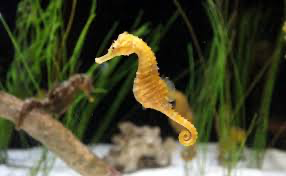 L’hippocampe
Adèle                         JEANTROUX
CM1 c
Sommaire
I. Description
II. Mode de vie
Habitat
Alimentation
III. Reproduction
IV. Dangers
Prédateurs
Défense 
Quiz
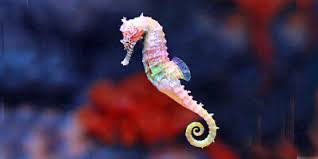 I. Description
Taille 
Particularité
Espèces 
Surnom
Ancêtre
Espérance  de vie
Famille : Syngnathidae
II. Mode de vie
1. Habitat
Quelles eaux ?

Quels fonds ?
II. Mode de vie
2. Alimentation

Leurs proies
 
Une nourriture adaptée

Le régime alimentaire des hippocampes est principalement composé de petits invertébrés marins comme les artémias ou les crevettes de saumure. Ils peuvent manger jusqu’à 3000 spécimens d'artémias par jour.
III. Reproduction
Des œufs 
Rôle de la femelle
Rôle du mâle
 Portée
Durée de gestation
Taille des petits
Vidéo de reproduction: https://www.youtube.com/watch?v=Ikw1S3fnu6E
IV. Dangers
1. Prédateurs
Les prédateurs

Menace
IV. Dangers
2. Défense
Comment se défendre ?

Couleurs
Quiz
Quiz
Trop 
Dur
Quiz
Trop 
Dur
1.Quelle est la taille d’un hippocampe adulte environ ?
Quiz
Trop 
Dur
1.Quelle est la taille d’un hippocampe adulte environ ?
Elle varie entre 2,2 cm et 36 cm.
Quiz
Trop 
Dur
1.Quelle est la taille d’un hippocampe adulte environ ?
Elle varie entre 2,2 cm et 36 cm.
2.Peut-on trouver un hippocampe dans une rivière ?
Quiz
Trop 
Dur
1.Quelle est la taille d’un hippocampe adulte environ ?
Elle varie entre 2,2 cm et 36 cm.
2.Peut-on trouver un hippocampe dans une rivière ?
Non, les hippocampes sont des poissons d’eau de mer.
Quiz
Trop 
Dur
1.Quelle est la taille d’un hippocampe adulte environ ?
Elle varie entre 2,2 cm et 36 cm.
2.Peut-on trouver un hippocampe dans une rivière ?
Non, les hippocampes sont des poissons d’eau de mer.
3.Les hippocampes mangent-ils beaucoup ?
Quiz
Trop 
Dur
1.Quelle est la taille d’un hippocampe adulte environ ?
Elle varie entre 2,2 cm et 36 cm.
2.Peut-on trouver un hippocampe dans une rivière ?
Non, les hippocampes sont des poissons d’eau de mer.
3.Les hippocampes mangent-ils beaucoup ?
Oui, ce sont de gros mangeurs.
Quiz
Trop 
Dur
1.Quelle est la taille d’un hippocampe adulte environ ?
Elle varie entre 2,2 cm et 36 cm.
2.Peut-on trouver un hippocampe dans une rivière ?
Non, les hippocampes sont des poissons d’eau de mer.
3.Les hippocampes mangent-ils beaucoup ?
Oui, ce sont de gros mangeurs.
4.Qui pond les œufs la femelle ou le mâle ?
Quiz
Trop 
Dur
1.Quelle est la taille d’un hippocampe adulte environ ?
Elle varie entre 2,2 cm et 36 cm.
2.Peut-on trouver un hippocampe dans une rivière ?
Non, les hippocampes sont des poissons d’eau de mer.
3.Les hippocampes mangent-ils beaucoup ?
Oui, ce sont de gros mangeurs.
4.Qui pond les œufs la femelle ou le mâle ?
La femelle. Elle les pond dans la poche du mâle.
Quiz
Trop 
Dur
1.Quelle est la taille d’un hippocampe adulte environ ?
Elle varie entre 2,2 cm et 36 cm.
2.Peut-on trouver un hippocampe dans une rivière ?
Non, les hippocampes sont des poissons d’eau de mer.
3.Les hippocampes mangent-ils beaucoup ?
Oui, ce sont de gros mangeurs.
4.Qui pond les œufs la femelle ou le mâle ?
La femelle. Elle les pond dans la poche du mâle.
5.Lequel n’est pas un prédateur : la raie, le dauphin ou le requin ?
Quiz
Trop 
Dur
1.Quelle est la taille d’un hippocampe adulte environ ?
Elle varie entre 2,2 cm et 36 cm.
2.Peut-on trouver un hippocampe dans une rivière ?
Non, les hippocampes sont des poissons d’eau de mer.
3.Les hippocampes mangent-ils beaucoup ?
Oui, ce sont de gros mangeurs.
4.Qui pond les œufs la femelle ou le mâle ?
La femelle. Elle les pond dans la poche du mâle.
5.Lequel n’est pas un prédateur : la raie, le dauphin ou le requin ?
C’est le dauphin.
Merci de votre attention
Merci